ФАБРИКА  ЁЛОЧНЫХ ИГРУШЕК
продолжение
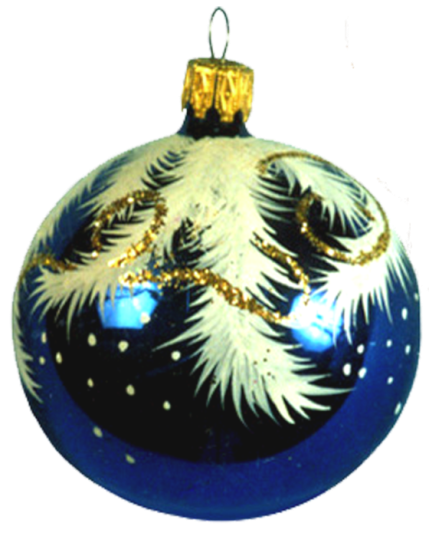 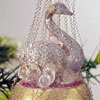 Металлизация
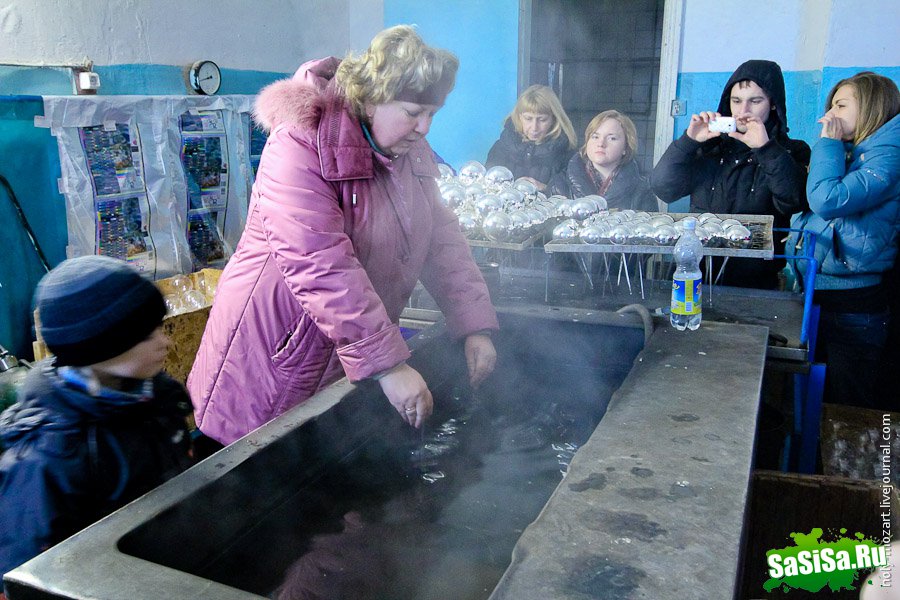 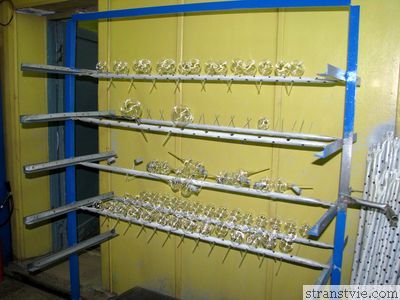 Стеклянные заготовки вставляют «хвостиками» в специальные трубочки.
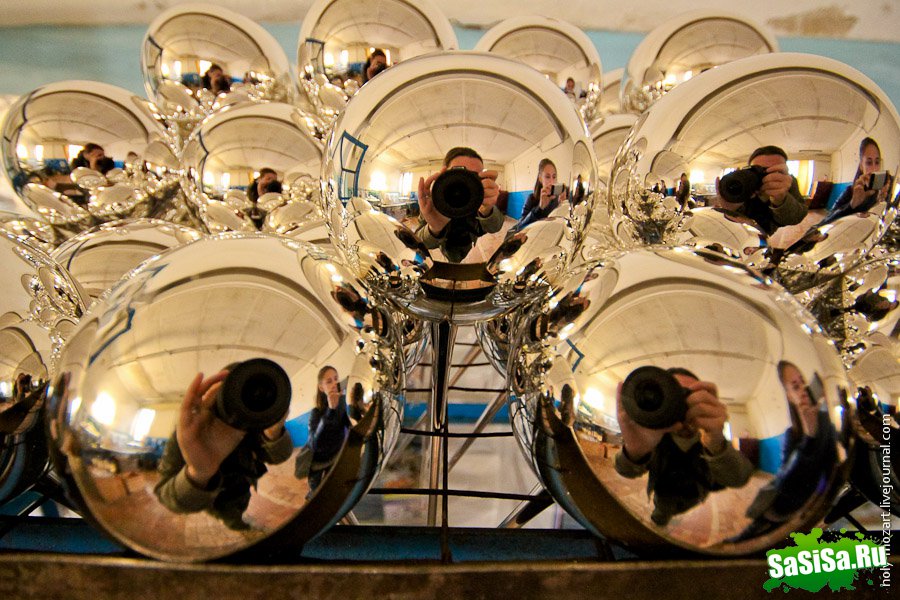 Потом эти трубочки ставятся в машину для металлизации.
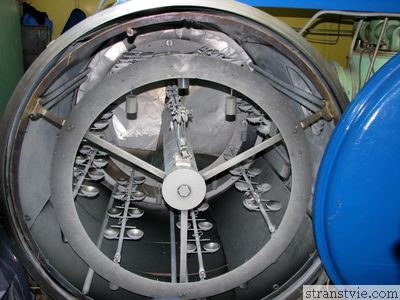 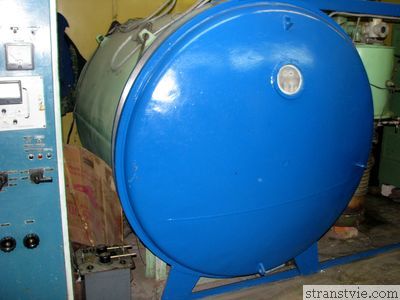 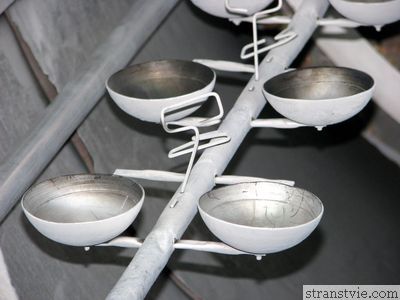 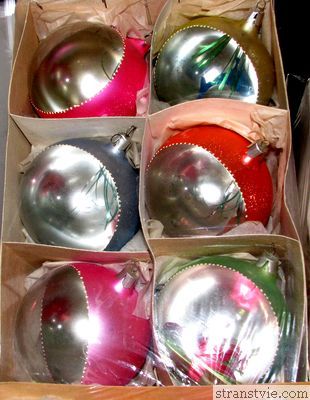 Эти чашечки нужны для того, чтобы ёлочные шарики приобрели металлический блеск только наполовину, а с другой стороны остались прозрачными.
А как вы думаете, зачем в машине чашечки?
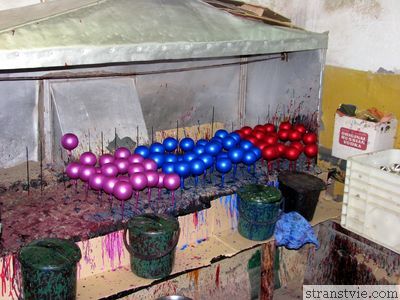 В этом цехе работники окунают уже металлизированные ёлочные игрушки в ведра с красками. 
И вот что получается:
Покраска
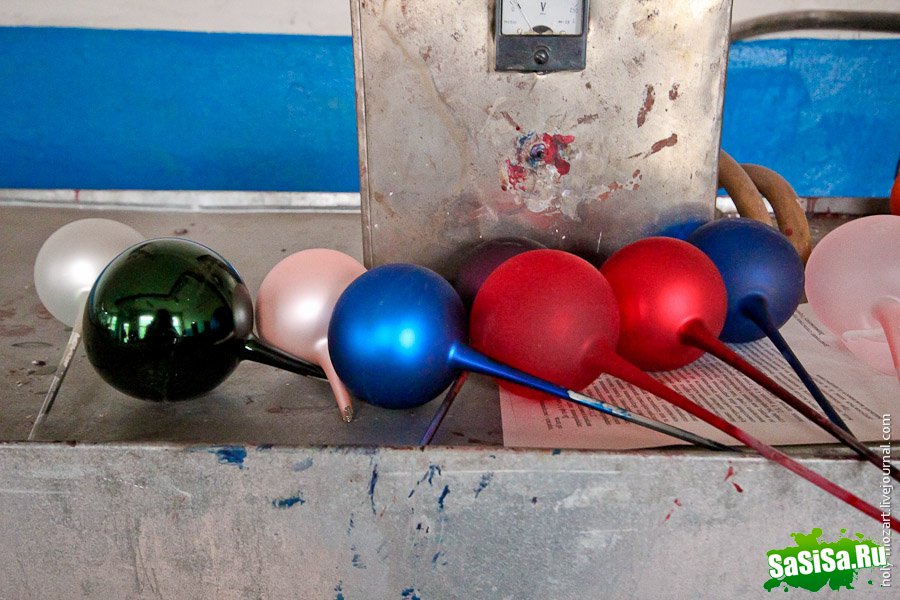 Потом какое-то время шарики сохнут.
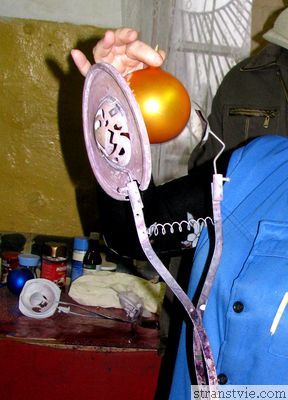 Затем берётся трафарет с рисунком.
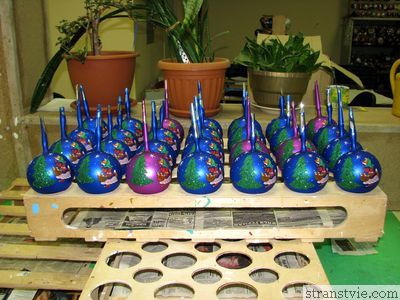 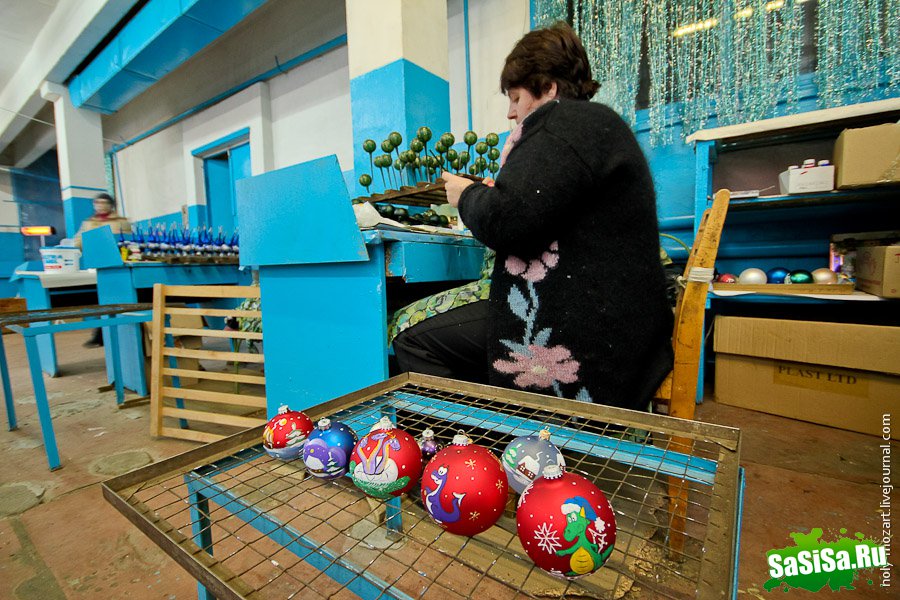 Раскраска
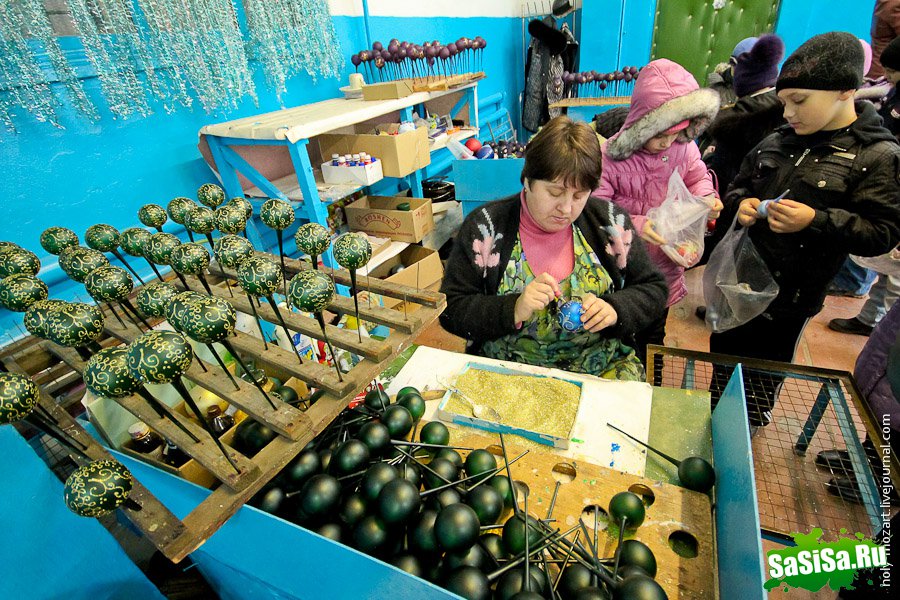 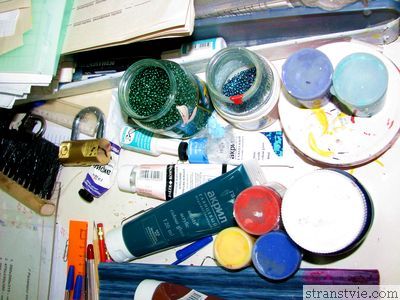 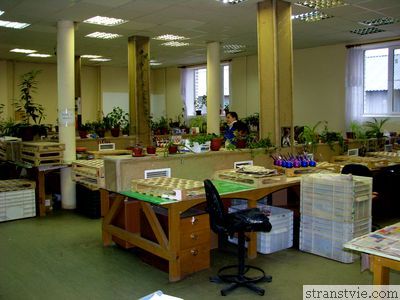 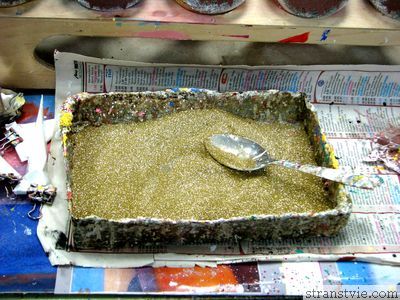 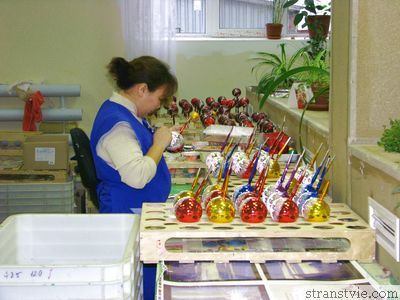 Это самая интересная и творческая работа на всём производстве.
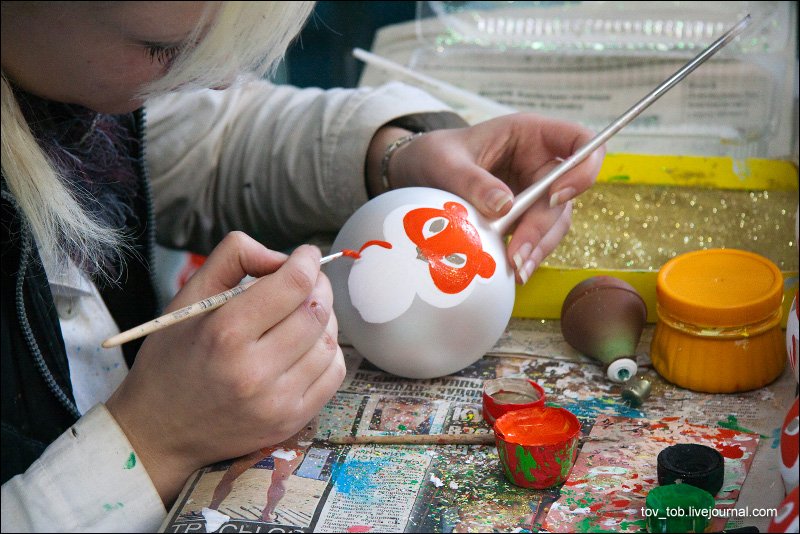 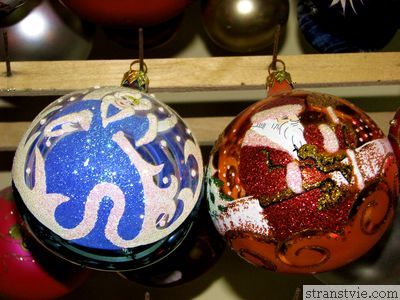 В итоге получается вот такая красота.
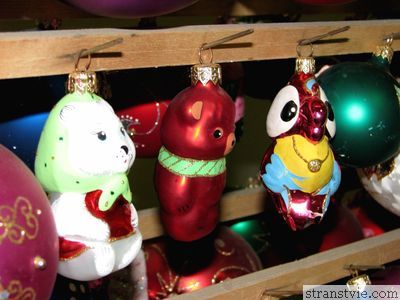 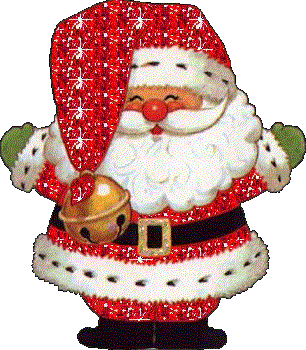 И вот такая...
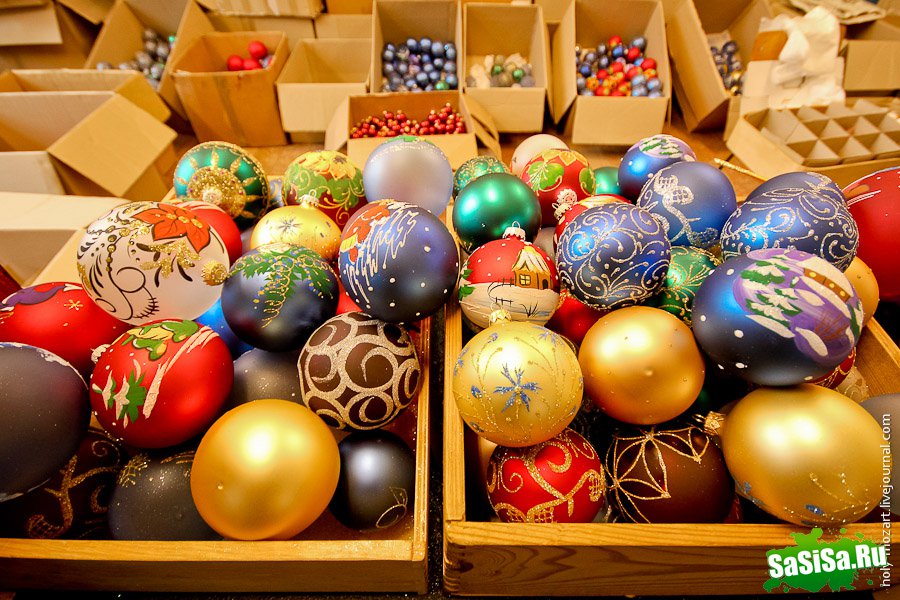 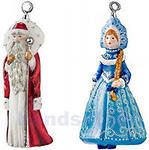 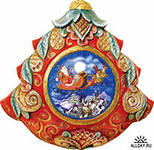 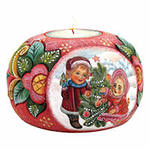 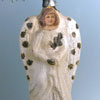 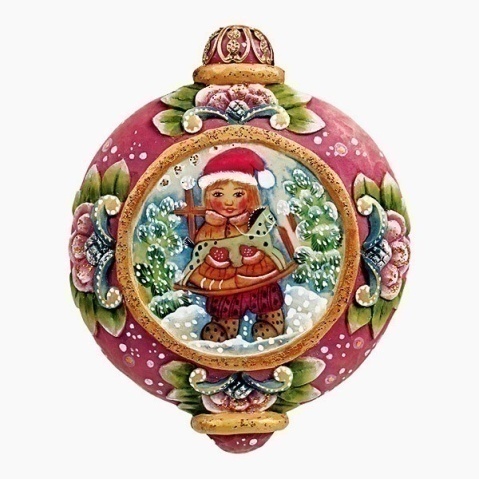 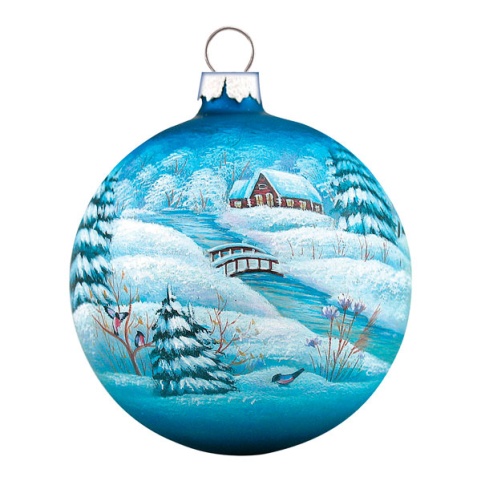 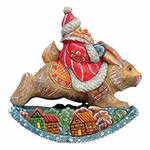 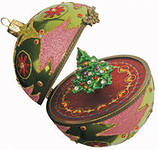 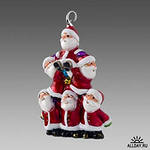 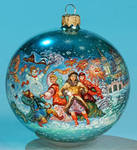 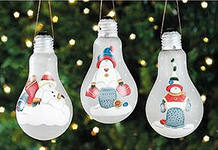 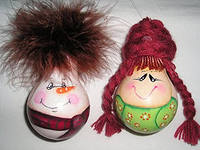 И  такая  красотища оказывается на наших елочках...
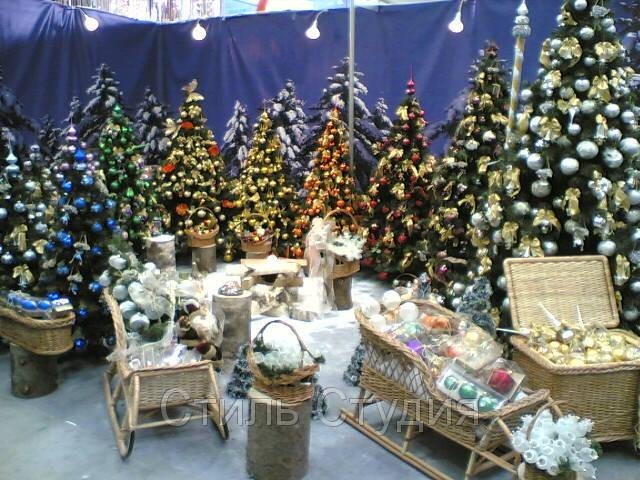 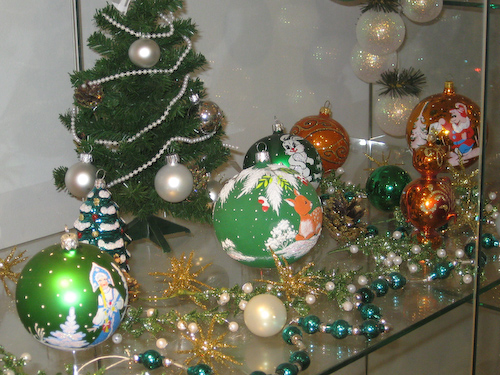